Access Data Hacks
Using Databases to make my life easier … I think
About me – Trevor Smith
Monograph Acquisitions and Metadata Librarian
Douglas College, Vancouver, BC  Canada
We recognize and acknowledge the Kwikwetlem First Nation, as well as all Coast Salish Peoples, on whose traditional and unceded territories we live, we learn, we play, and we do our work. 



http://activehistory.ca/2017/08/150-acts-of-reconciliation-for-the-last-150-days-of-canadas-150/
[Speaker Notes: pronounced "Kee-Kite”
https://students.ubc.ca/ubcfyi/what-land-acknowledgement]
My goal
This presentation comes from my frustration with getting results out of my ILS and being left with this data I couldn’t share
I’ve been inspired by IUG sessions so I hope this will give you a few new ideas
By the end of this session
How to gather your data into a database
How to transform it with queries
How to present it in a report
How to customize your data for the proper audience
How to use Excel & SharePoint with Access
Why?
Sierra finally provided direct queries of the database
SQL with PG Admin is helpful for getting data OUT
But!
I need to do things with the data
I need to store it
I need to transform it
I need it to do math for me
I need to give the data to Librarians/ staff / faculty
I need to format it into a report
Overview
Access
Why Microsoft?
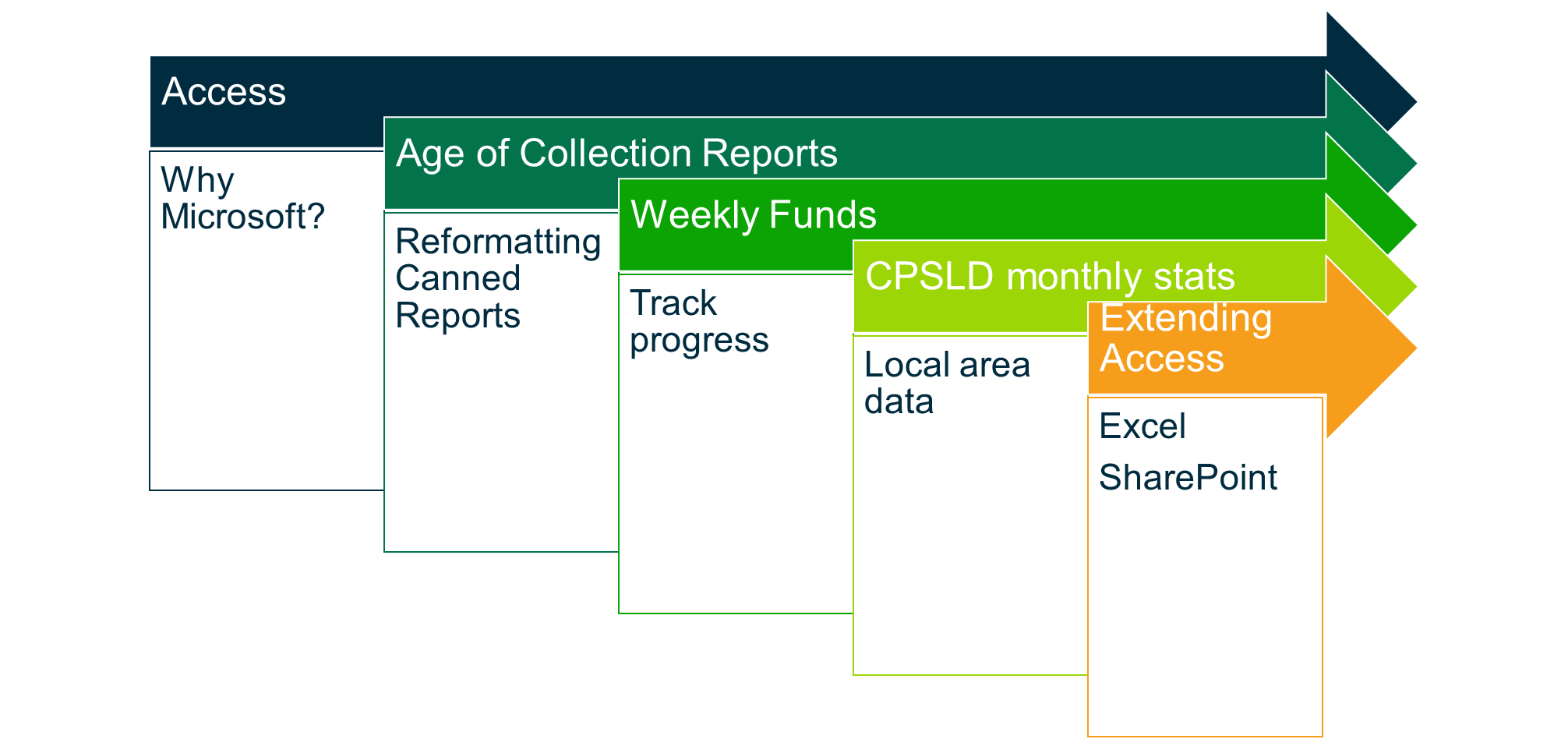 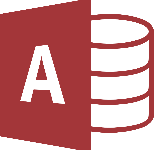 But why Access?
Hard to get things installed 
Access is already part of the MS Office suite
Easy to connect to Excel, Word, Outlook, SharePoint

Wanted to learn more about PgAdmin but …..
Image Source: https://en.wikipedia.org/wiki/Microsoft_Access#/media/File:Microsoft_Access_2013_logo.svg
[Speaker Notes: Available 
Interoperable
Accessible
 not a lot on pgadmin]
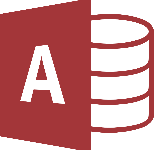 Books?
PGAdmin / PostgreSQL
Microsoft Access
2
4,888
Image Source: https://en.wikipedia.org/wiki/Microsoft_Access#/media/File:Microsoft_Access_2013_logo.svg
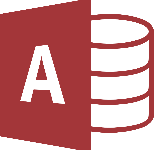 Lynda.com
PGAdmin / PostgreSQL
Microsoft Access
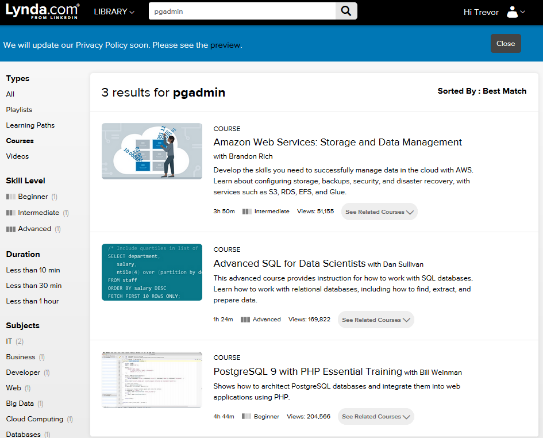 35
3
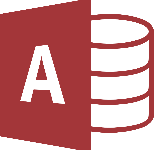 What can Access do?
Save data in tables
Calculations & Queries
Present data in different ways
Group it
Filter by date
Present like a spreadsheet
Produce Reports
Image Source: https://en.wikipedia.org/wiki/Microsoft_Access#/media/File:Microsoft_Access_2013_logo.svg
Audience
EXPERTS – formally qualified and prefer sufficient information to understand the detailed status
EXECUTIVES – decision makers who prefer “bottom line” information and conclusions
TECHNICIANS – varying qualifications/skills but prefer to have more technical information
GENERAL/LAY PEOPLE– non-specific and non-technical who want general info
Project Management Body of Knowledge (PMBOK)
Age of Collection Reports
Reformatting Canned Reports
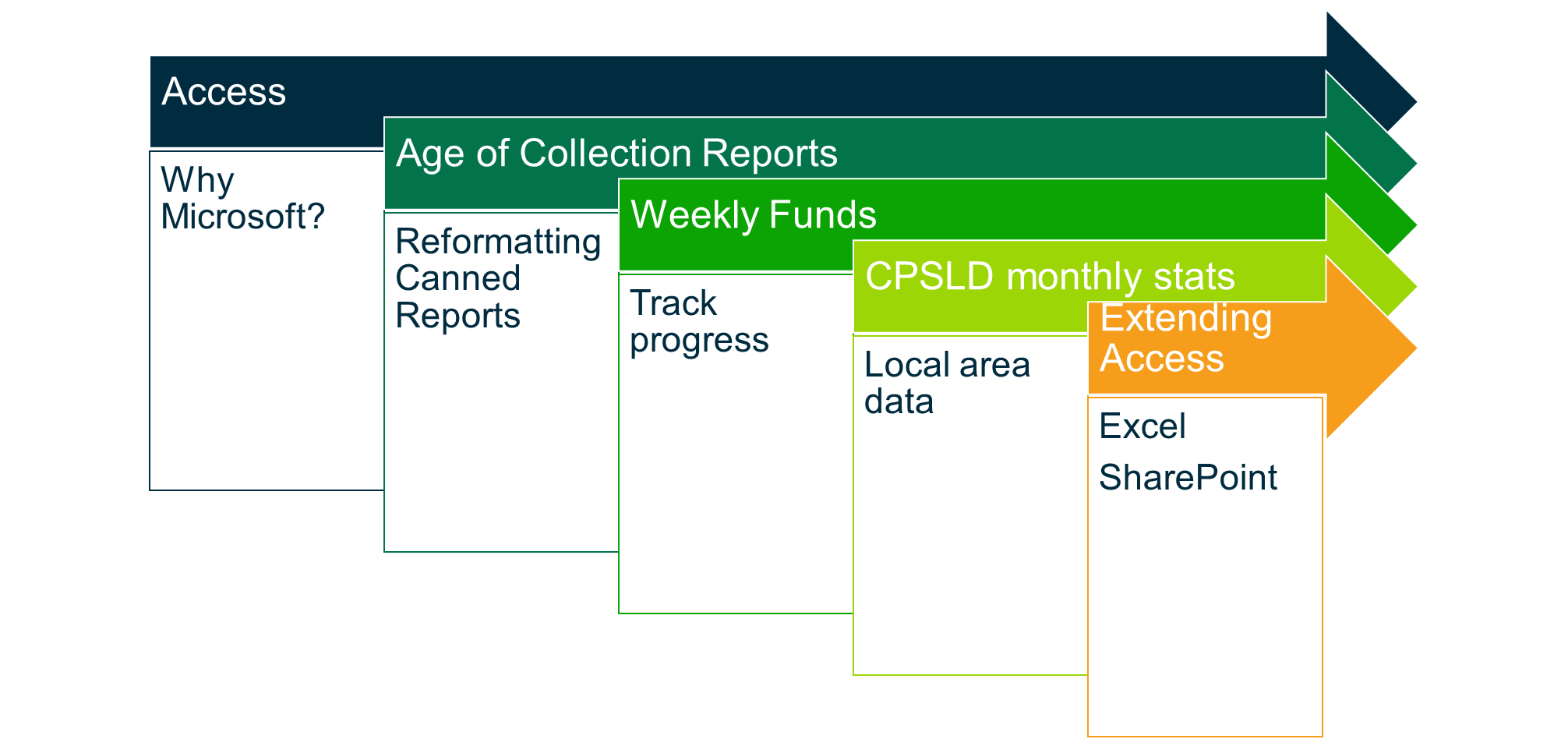 Collection Development
Age of Collections report has been a long established part of our year-end reports.
Based on our Statistical CATegories (SCAT) 
The report groups call ranges into “easier to read” categories and provides basic info on:
Orders 
Bibs
Items
Circ
Report
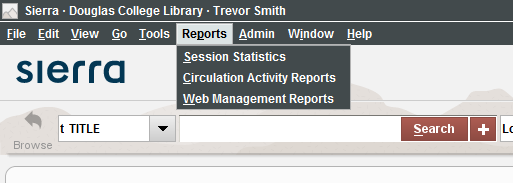 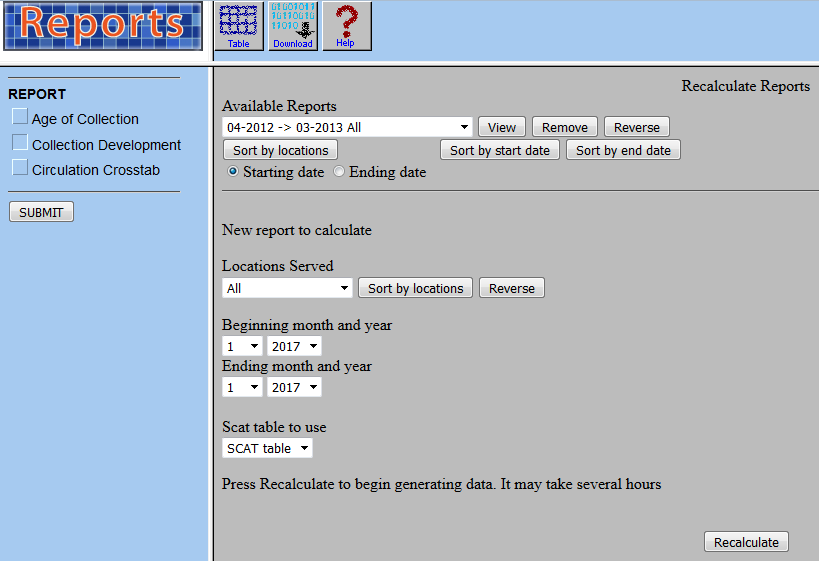 Problem
Yearly report takes a couple of HOURS to run
Had data in Excel, but in different docs
Did some basic calculations
Old, but still useful
Could not gather information together to do long-term analysis 
Actually really hard to understand
Database basics
Table
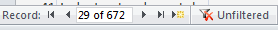 Having everything in one table means you can group things together
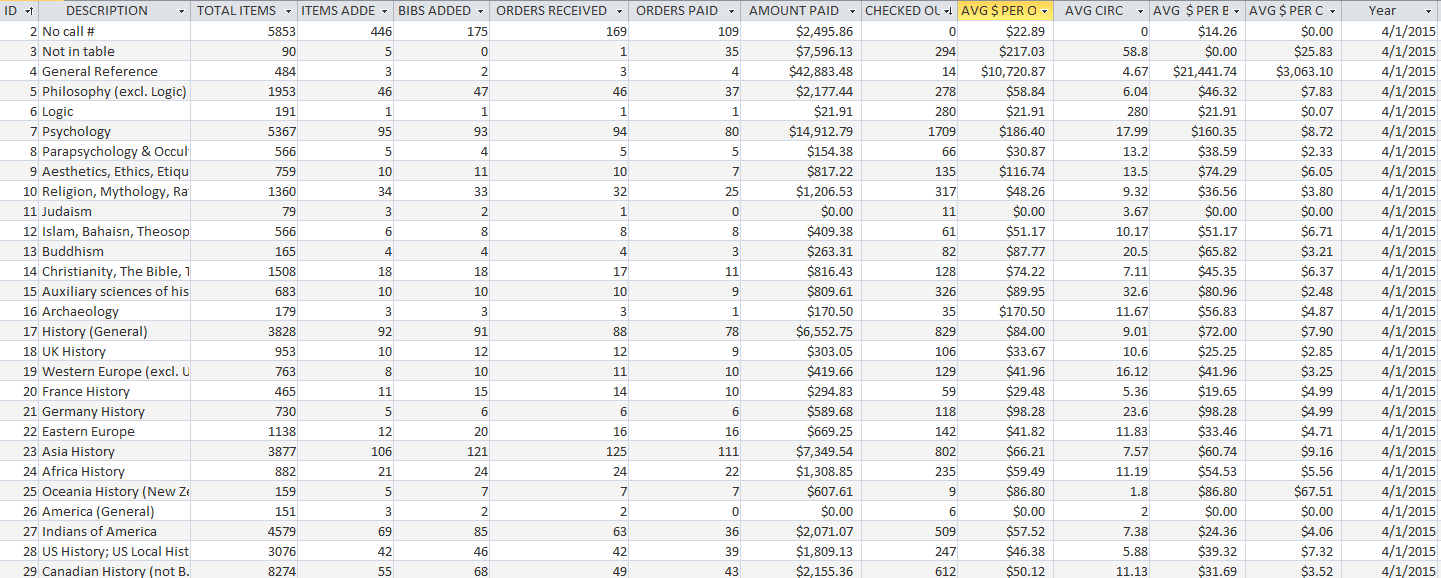 Sort it all together
Sort by Description & Year
All the data is together
Not terribly useful to read
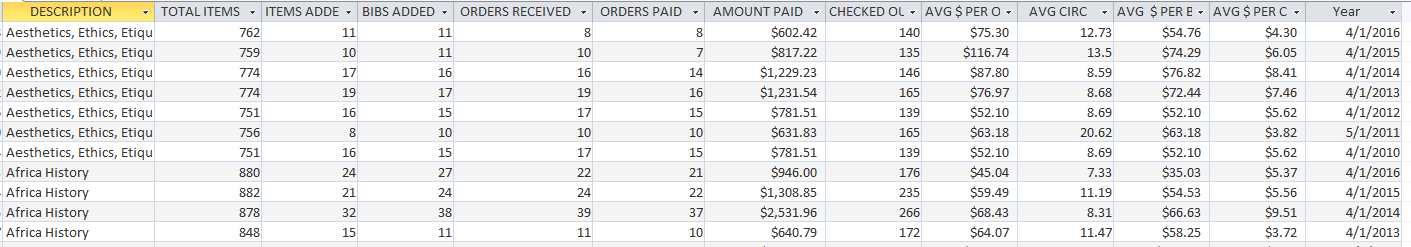 Query & do some math
See the Avg, Max, Min of Items and Costs
Fine for me
But not user friendly
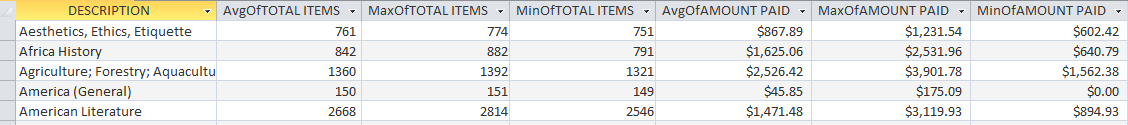 Reports
Reports in Access allow you to take your data and present it in an easy to read summary
Aka rather than reading everything like Excel, make it look like Word
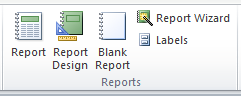 Standard Report
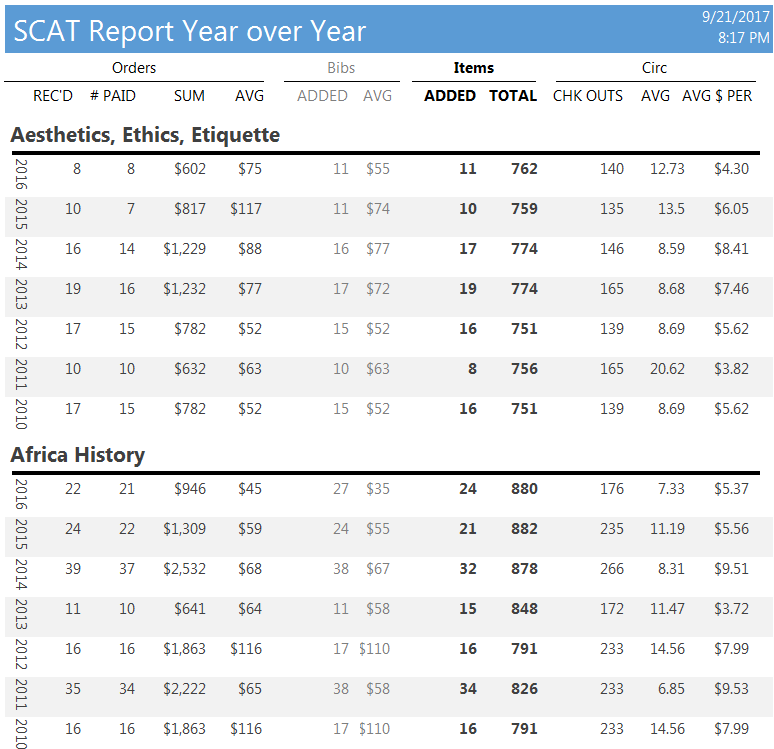 Give the data some room
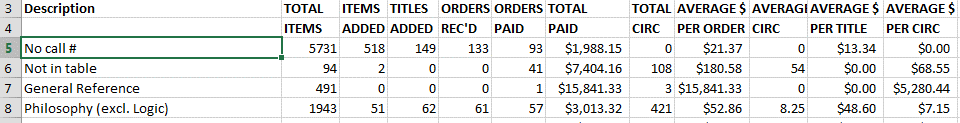 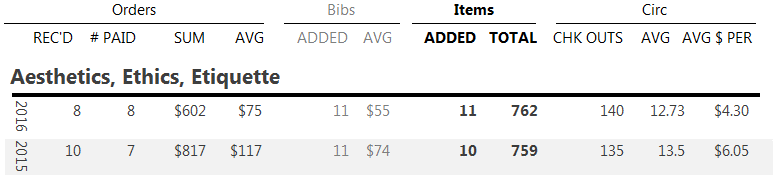 Grouped by lifecycle
Formatting goes a long way
Slight variation between the big groups






Lines will draw attention
Color gradation helps grouping
Turn the year on the side to save space & anchor your view
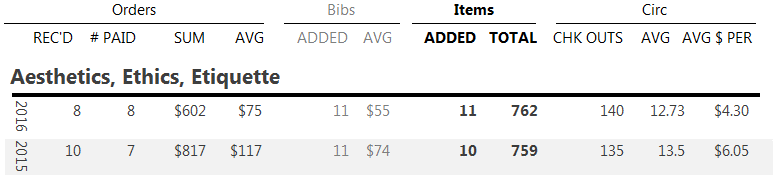 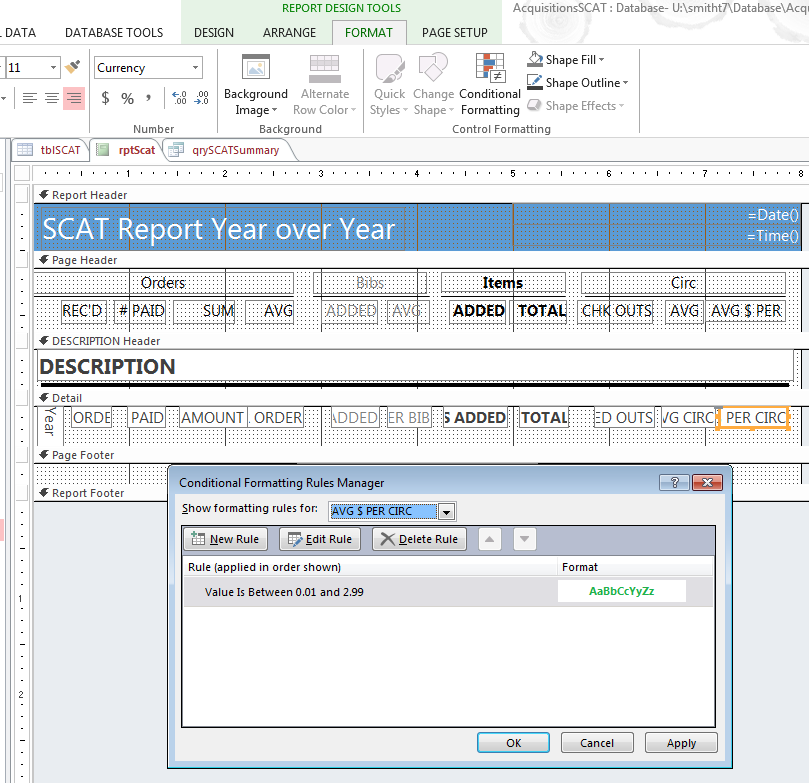 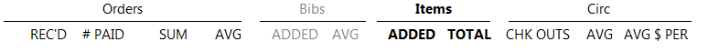 Conditional formatting
Checkouts over 	1000

Avg circ over 	50

Avg price per circ under 	$3
BUT….
What if you want to compare data between different reports???
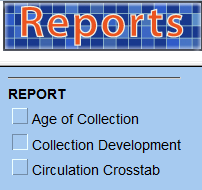 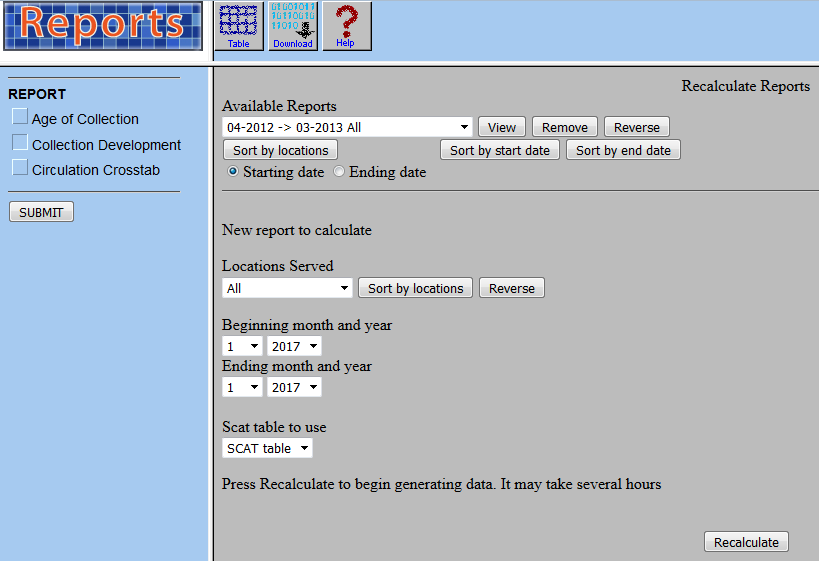 Combined Reports
Age of Collection
Collection Age Range
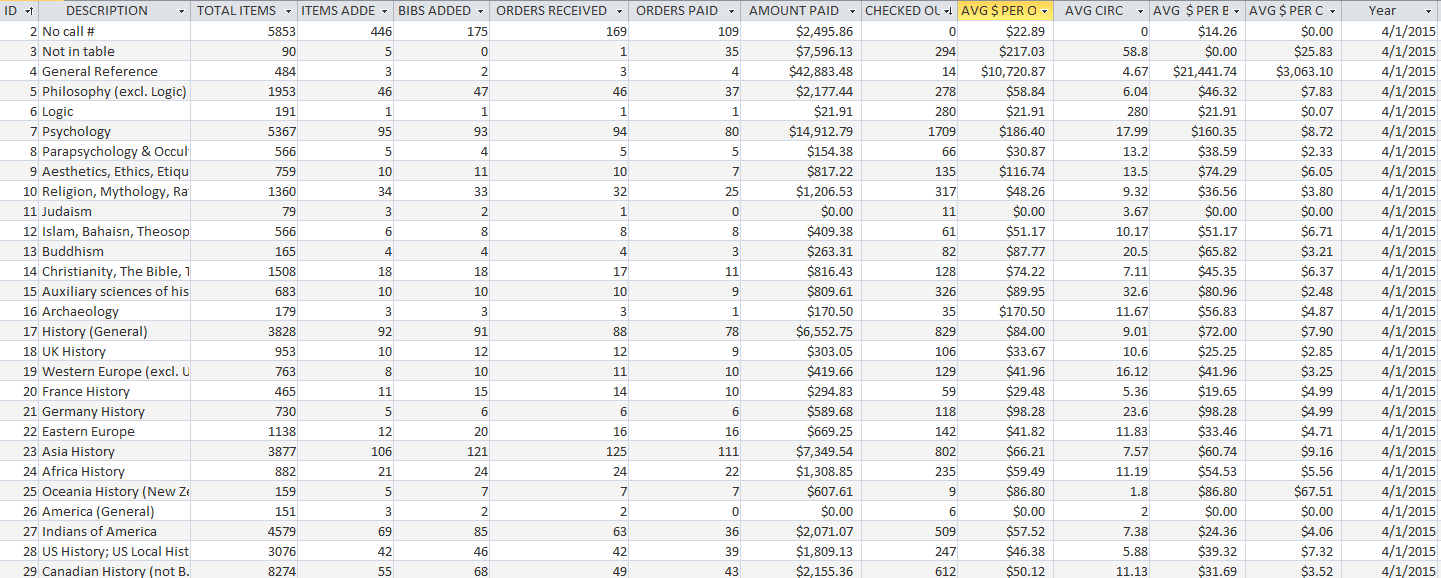 Make an UberReport
Link tables by the title column
Query the Avg, Max, Min of Items and Costs
Show collection age range
[Speaker Notes: Take a filtered version to meetings with liaison faculties]
Reformatting Canned Reports
Tables
Keep all data together
Add Columns
Query
Sort 
Do math things: Avg, Sum, Max, Min
Link tables
Reports
Group
Format 
Conditional Formatting
Weekly Funds
Track Progress
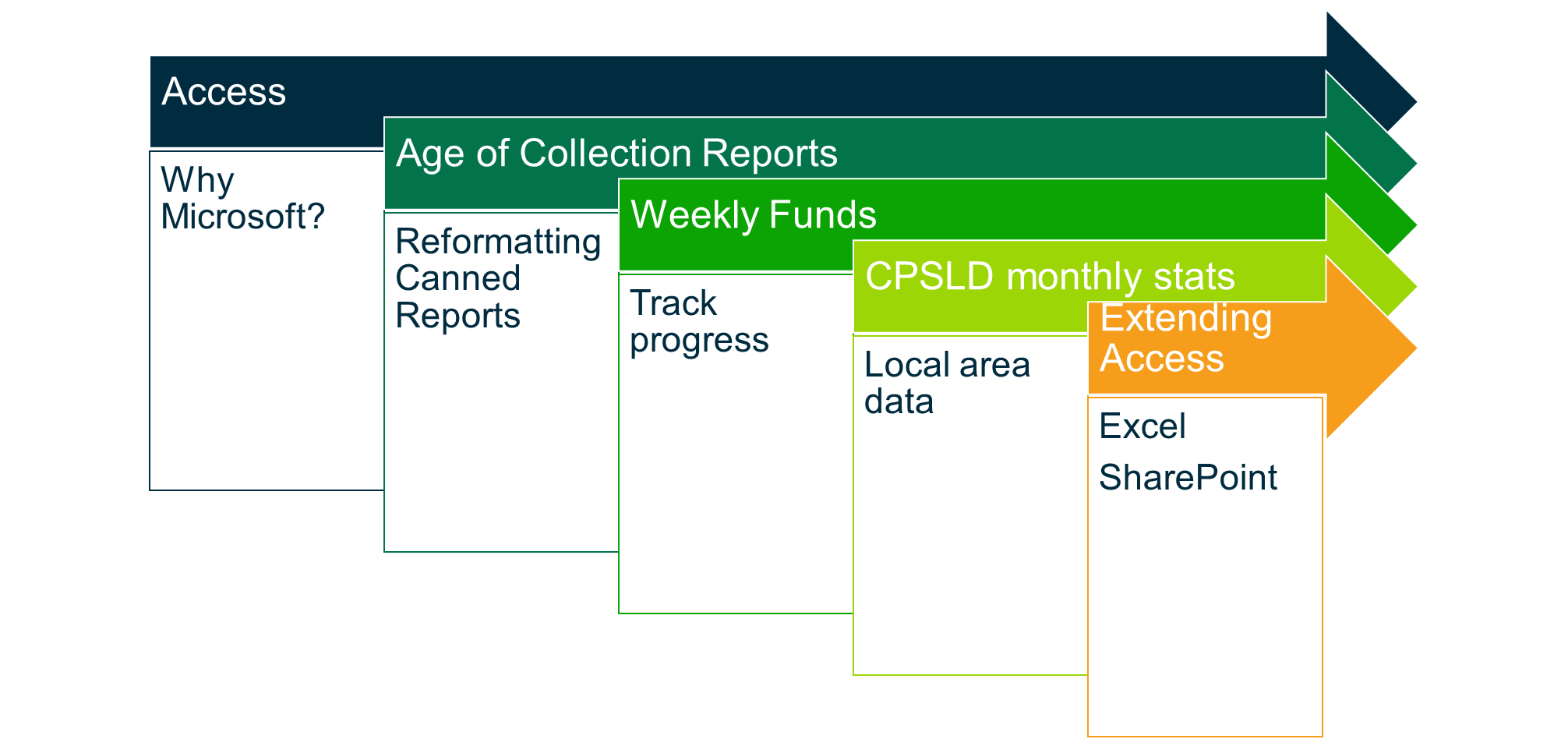 Problem
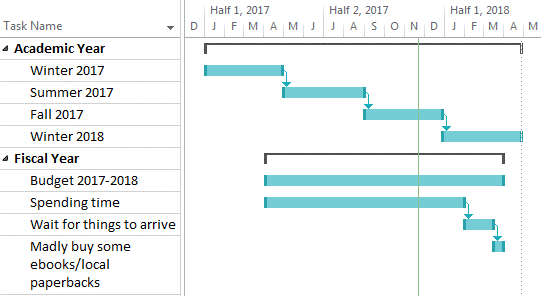 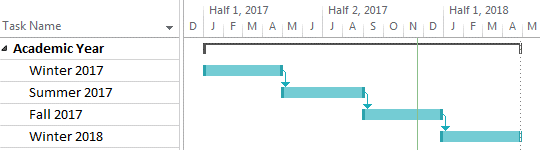 New Acquisitions Librarian
Had to spend my budget to 95% by the end of January
Budget ~$275,000
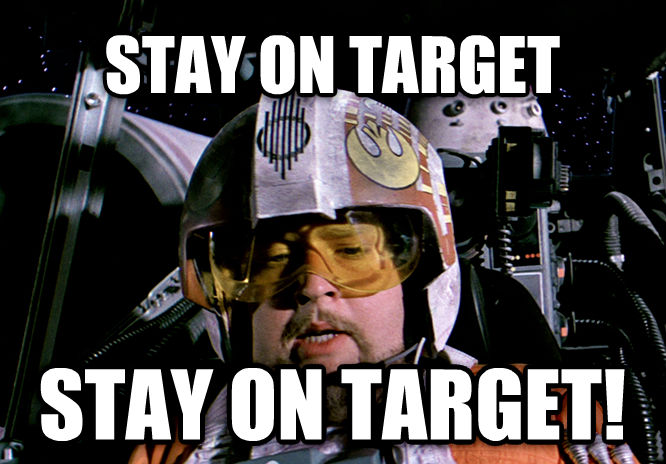 http://www.livememe.com/ct6ozc1
Fund balance
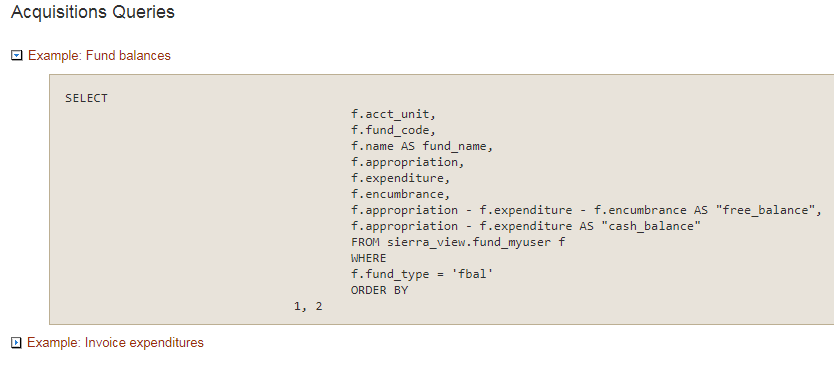 Sierra Direct SQL Access 
Acquisition Queries
Fund Balances
https://csdirect.iii.com/sierrahelp/Content/ssql/ssql_query_examples.html
RESULTS
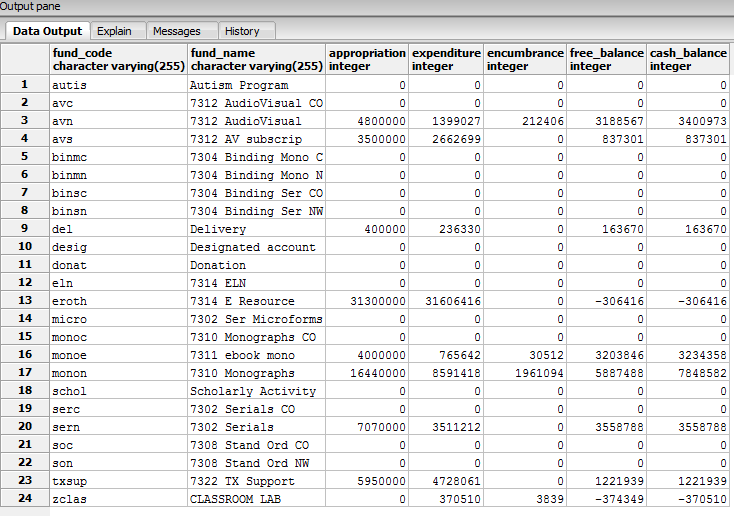 But how do I get the data?
Open PgAdmin
Connect to database
Open query
Run it
Get results
Open Excel
Copy results in Access
Append it to the master table
But how do I get the data Now …..
Open Access
Connect to database
Open query
Run it
Get results
Open Excel
Copy results in Access
Append it to the master table
Connect Access ODBC
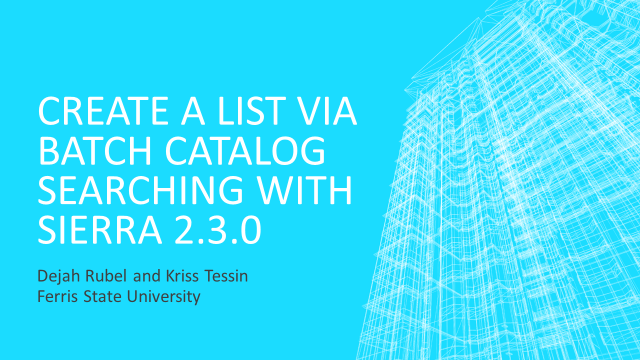 Apologies, I cited the 
wrong presentation.  
See next slide
See Dejah Rubel & Kriss Tessin’s 2017 IUG presentation “Create a List via Batch Catalog Searching with Sierra 2.3.0” http://innovativeusers.org/index.php/conferences/search-presentations.html
Connect Access ODBC
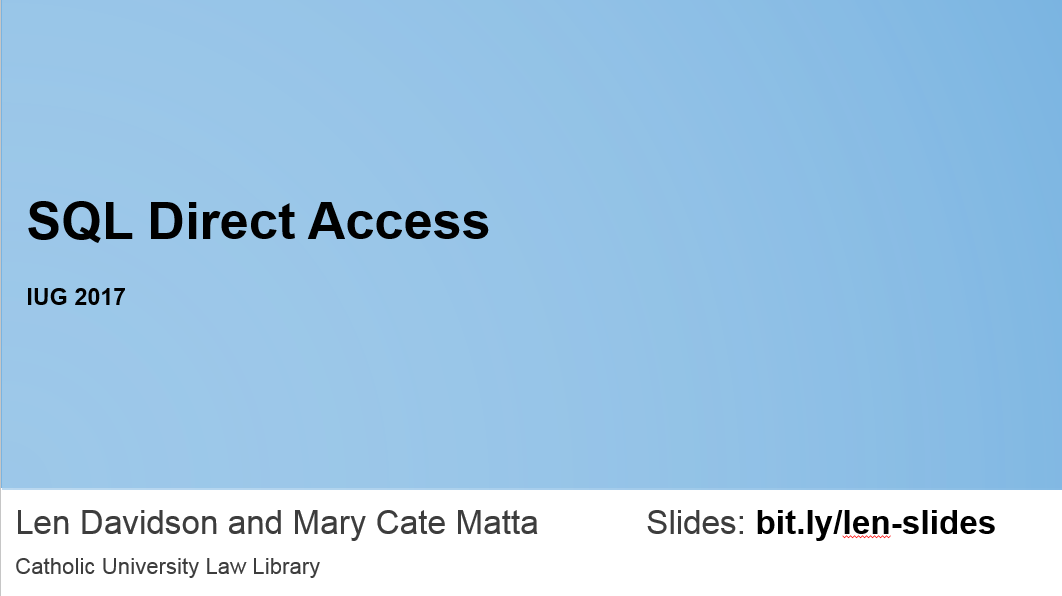 See Len Davidson and Mary Cate Matta’s 2017 IUG presentation “SQL Direct Access
” http://innovativeusers.org/index.php/conferences/search-presentations.html
Get the SQL Query
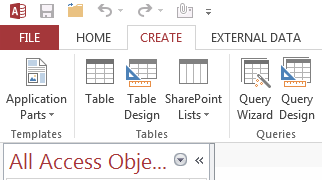 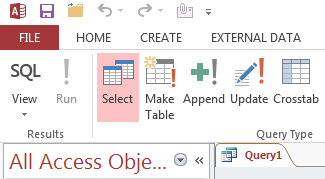 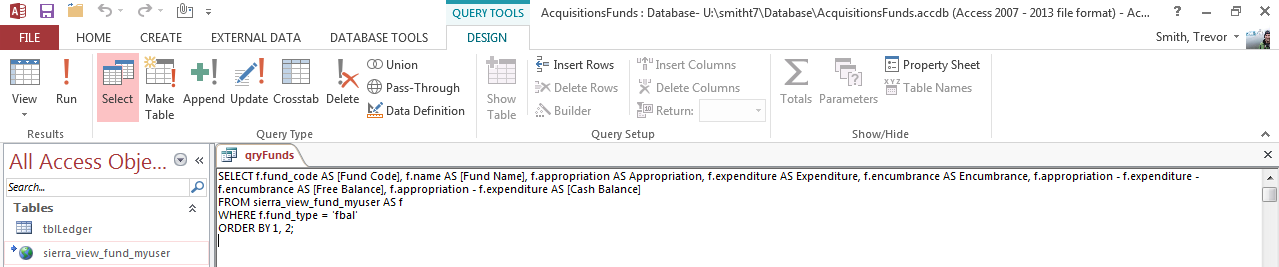 Create linked table in Access
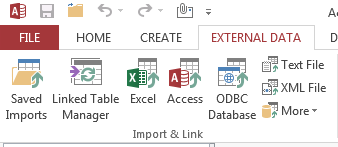 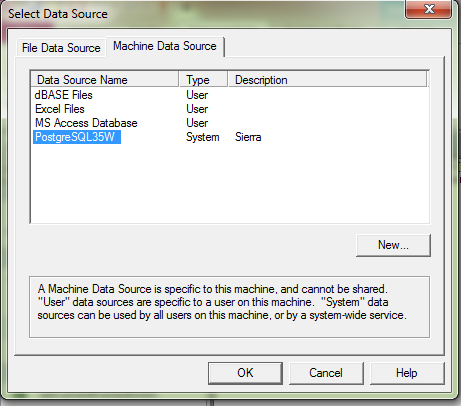 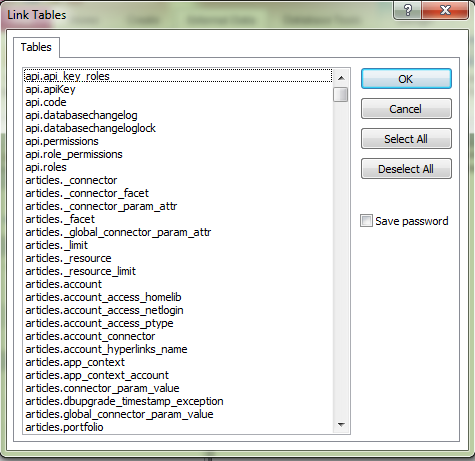 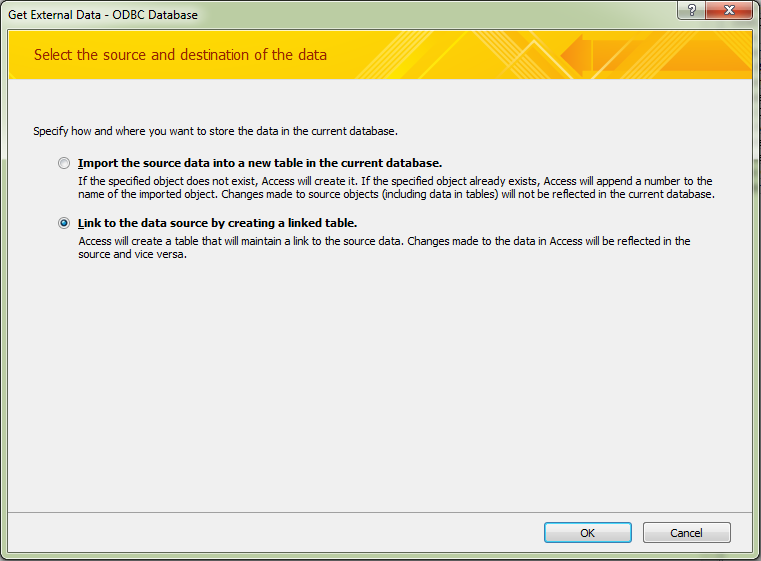 Run 2 queries
qryFunds
qryAppend
SELECT f.fund_code AS [Fund Code], f.name AS [Fund Name], f.appropriation AS Appropriation, f.expenditure AS Expenditure, f.encumbrance AS Encumbrance, f.appropriation - f.expenditure - f.encumbrance AS [Free Balance], f.appropriation - f.expenditure AS [Cash Balance]
FROM sierra_view_fund_myuser AS f
WHERE f.fund_type = 'fbal'
ORDER BY 1, 2;
INSERT INTO tblLedger ( [Date] )
SELECT qryFunds.*, Date() AS [Date]
FROM qryFunds;
Ok I have the numbers ….. Now what?
Target?
How much money do I really have?
(Are these numbers right?)
Am I on target for this week?
Q 1: How much money do I really have?
ExpEnc: [Expenditure]+[Encumbrance]
“How much have I spent” + “what has been requested but hasn’t come in yet”
= SPENT
Q2:Are these numbers right?
The query gives you a whole number
You need to trim it down
No pennies!
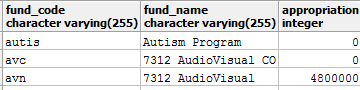 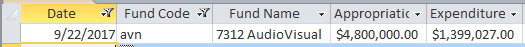 http://www.cbc.ca/news/canada/obituary-canadian-penny-1858-2013-1.1315144
Currency of data types
Expenditure: CCur(IIf([tblLedger]![Expenditure]=0,0,Trim(Left([tblLedger]![Expenditure],(Len([tblLedger]![Expenditure])-2)))))

Find the Expenditure field
If it is 0, then keep it at 0
Not 0, then Trim it by 2
(but how long is it?)
Start from the left
And find the length
(now you can subtract the last 2 numbers)
Finally, make it look like currency
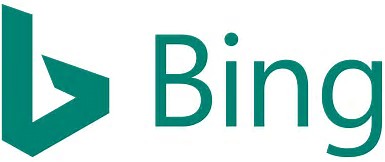 Q3: Am I on target for this week?
Each line has a date
Find the difference between date & Jan 31, 2018
Display it as a percentage
Take that percentage and multiply it by the Appropriation
Expression Builder
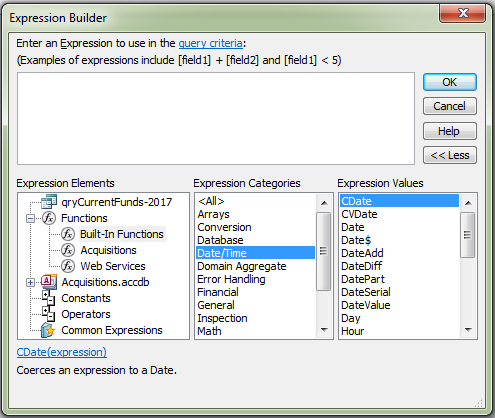 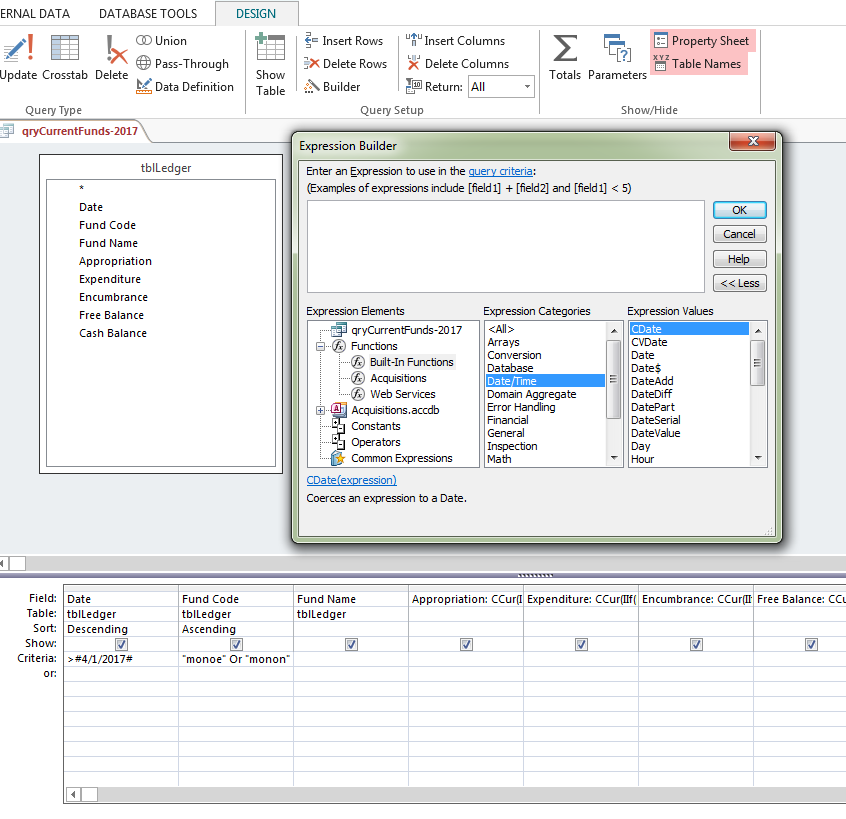 SQL has formulas to help you with standard calculations
Use Expression Builder to find them
(Use Bing to find out what you need to do)
Date Difference
Target Budget Remaining: ((((DateDiff("d",[Date],#1/31/2019#))/305)*-1)+1)
Just the data
SQL
SELECT 
tblLedger.Date, tblLedger.[Fund Code], 
tblLedger.[Fund Name], 
CCur(IIf([tblLedger]![Appropriation]=0,0,Trim(Left([tblLedger]![Appropriation],(Len([tblLedger]![Appropriation])-2))))) AS Appropriation, 
CCur(IIf([tblLedger]![Expenditure]=0,0,Trim(Left([tblLedger]![Expenditure],(Len([tblLedger]![Expenditure])-2))))) AS Expenditure, 
CCur(IIf([tblLedger]![Encumbrance]=0,0,Trim(Left([tblLedger]![Encumbrance],(Len([tblLedger]![Encumbrance])-2))))) AS Encumbrance, 
CCur(IIf([tblLedger]![Free Balance]=0,0,Trim(Left([tblLedger]![Free Balance],(Len([tblLedger]![Free Balance])-2))))) AS [Free Balance],
CCur(IIf([tblLedger]![Cash Balance]=0,0,Trim(Left([tblLedger]![Cash Balance],(Len([tblLedger]![Cash Balance])-2))))) AS [Cash Balance], 
[Expenditure]+[Encumbrance] AS ExpEnc, 
[Expenditure]/[Appropriation] AS ExpVsAppr, 
[Encumbrance]/[Appropriation] AS EncVsAppr, 
[ExpEnc]/[Appropriation] AS ExpEncVsAppr, 
[Free Balance]/[Appropriation] AS FreeVsAppr, 
[Cash Balance]/[Appropriation] AS CashVsAppr, 
((((DateDiff("d",[Date],#1/31/2018#))/305)*-1)+1) AS [Target Budget Remaining], (1-[Target Budget Remaining]) AS [Target Budget Spent], 
CCur(((DateDiff("d",[Date],#1/31/2018#))/305)*1*[Appropriation]) AS [Spent Target], 
[Spent Target]-[Free Balance] AS [Free Balance vs Spent Target], 
tblLedger.Appropriation AS Appropriation_tblLedger
FROM tblLedger
WHERE 
(((tblLedger.Date)>#4/1/2017#) 
AND 
((tblLedger.[Fund Code])="monoe" Or (tblLedger.[Fund Code])="monon" Or (tblLedger.[Fund Code])="avn" Or (tblLedger.[Fund Code])="avs"))
ORDER BY 
tblLedger.Date DESC , tblLedger.[Fund Code];
Sierra
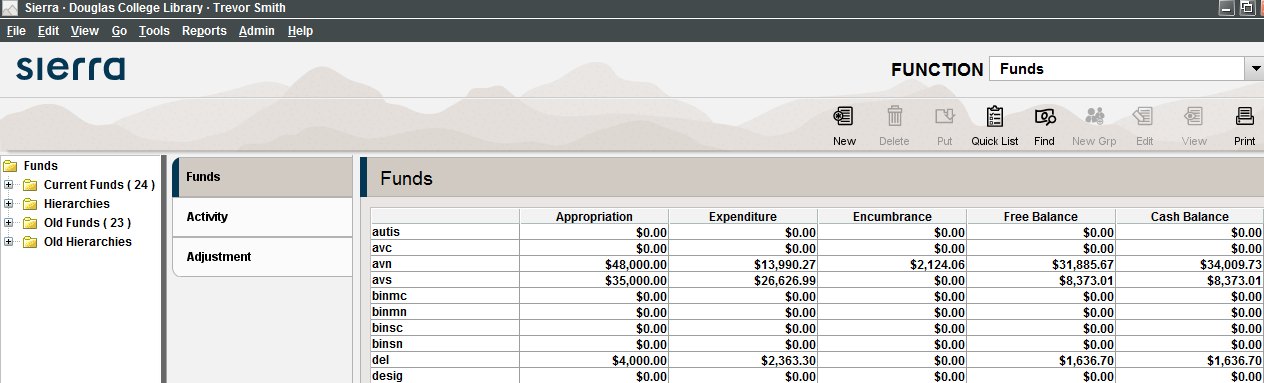 Report
Fund Code
Fund Name
Appropriation
Expenditure
Encumbrance
Free Balance
Cash Balance
Weekly % Target
Spent
Spent %
Database tips
Queries
Expressions
Expression Builder
Bing 
Reports
Separate reports between standard & calculated data
CPSLD monthly Stats
Local Area Data
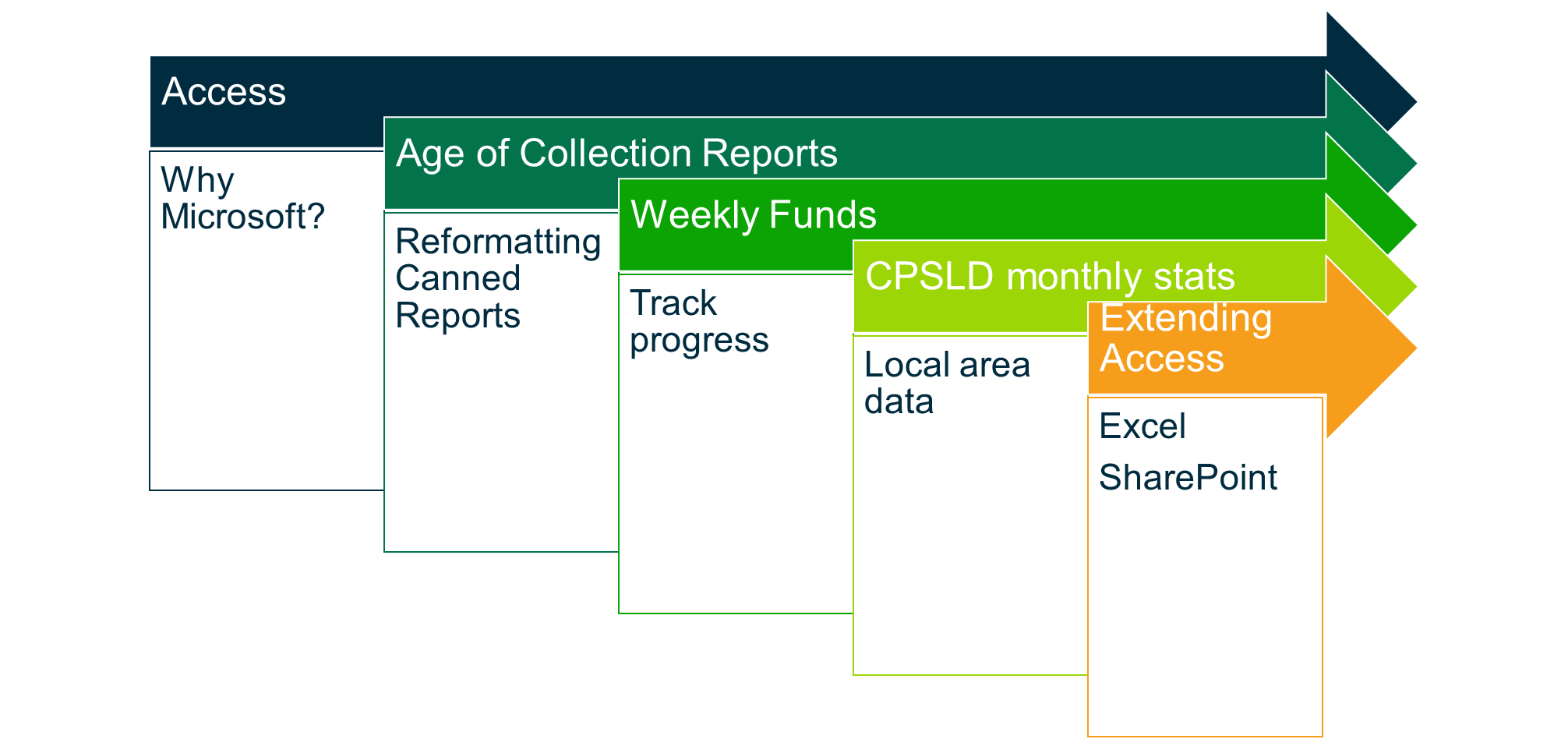 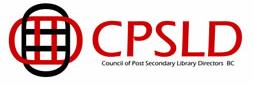 CPSLD stats
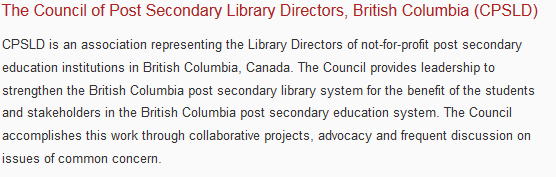 Select your materials
http://cpsld.ca/ld.php?content_id=2711562
Problem: Highly localized
CPSLD numbers are just for BC Academic libraries
Nobody else uses this or needs it
No special III report to build off of
Not going to be on the Sierra Direct SQL website

Gotta make it myself
Old Process
[Speaker Notes: Took me a week]
My old Adage
Anything you want to do
Brent Searle 
has already done it
[Speaker Notes: I started to work on this problem in 2014.  Brent had already done it in 2009]
Select Item location to category
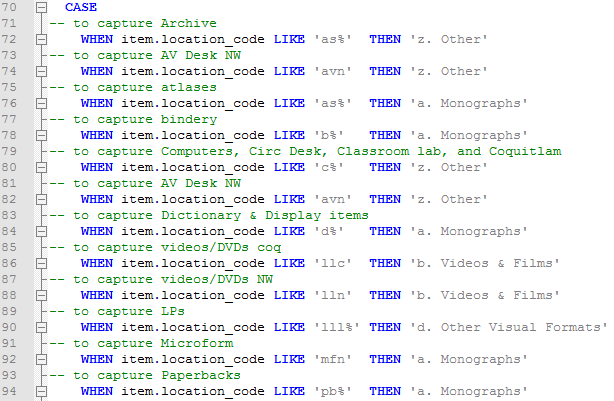 Join tables together
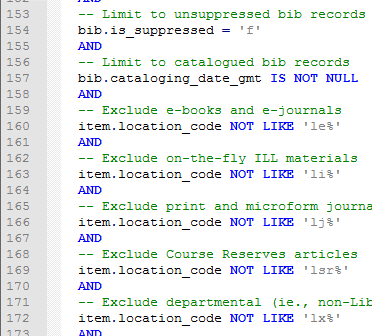 WHERE
[Speaker Notes: Not suppressed
Ebooks
ILL
Course Reserves]
Result: 5 lines,1 error, 3 seconds
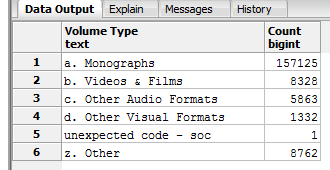 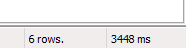 Access
Problem
What about when I need to share the holdings number?
Library Director is meeting with the VP and needs current holdings
Faculty is doing a review of their program with a governing body

Just need representative totals of the library collection

What if the numbers are needed as a spreadsheet?
Rounded Totals
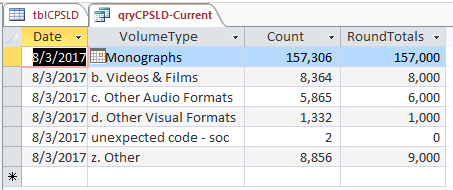 Rounded Totals & Date
SELECT 
tblCPSLD.Date, 
tblCPSLD.VolumeType, 
tblCPSLD.Count,
 1000*Round([tblCPSLD]![Count]/1000,0) AS RoundTotals
FROM tblCPSLD
WHERE 
(((Year([Date]))=Year(Date())) AND ((Month([Date]))=Month(Date())));
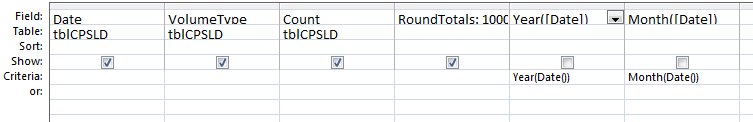 Database tips
Queries
Select
Join
Where
Expressions
Round ()
Date ()
Extending Access
Excel & SharePoint
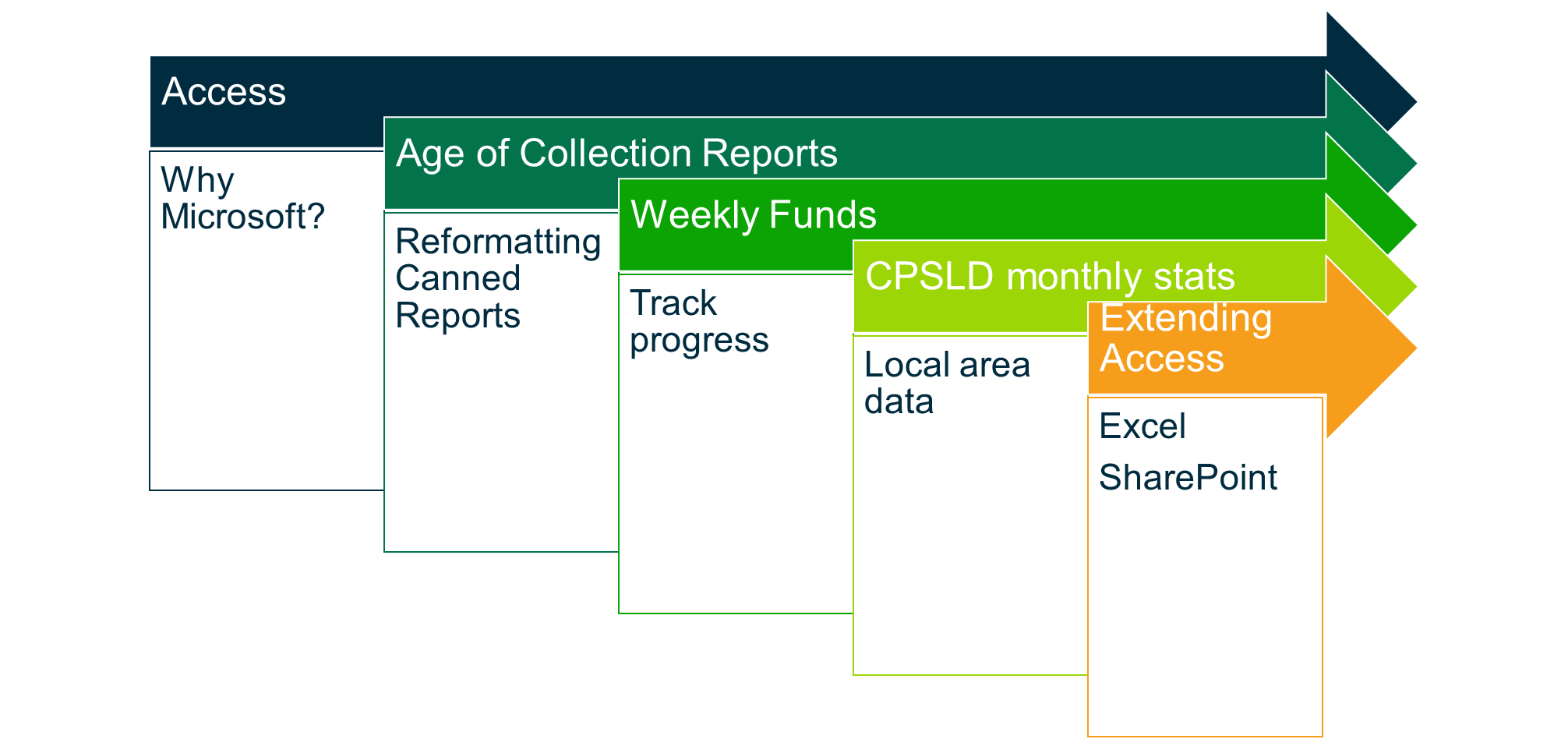 Displaying Results
Good for storage and saving queries to transform data
Not easy to use

Excel pivot tables are great for quick questions or charts
SharePoint is great for displaying data for staff with different views
4
Use Excel to connect to Access
1
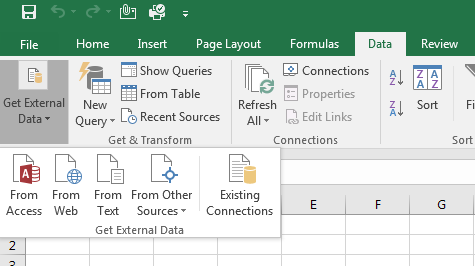 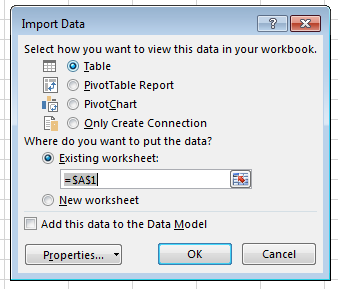 2
3
Pivot Tables and Pivot Charts
How busy were we on the Ref Desk last summer?
Time of Day
Pivot table in 1 minute
Month
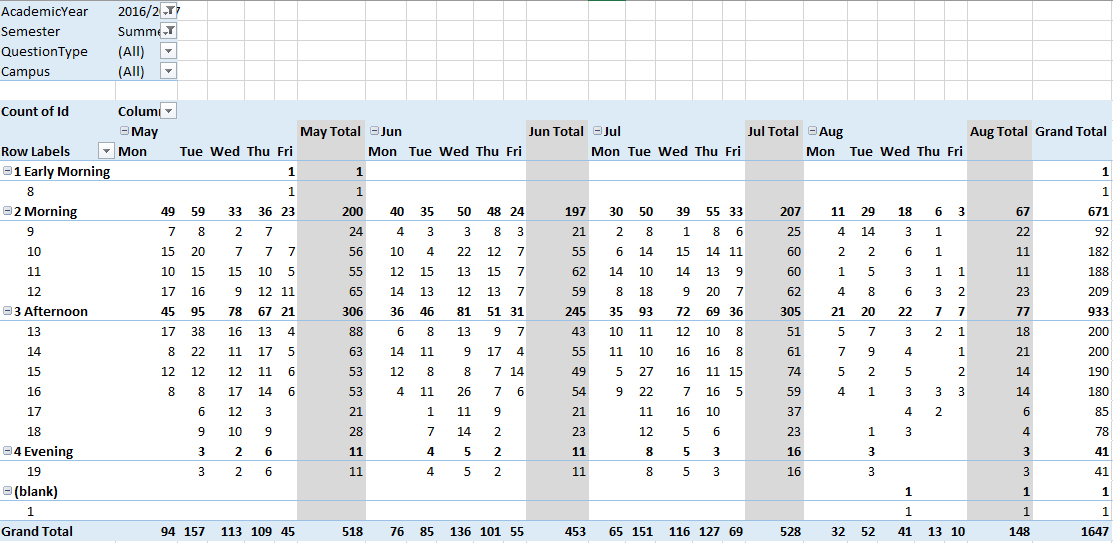 Weekday
Send data to a Pivot Chart &Pivot data on the axis
Questions by time of day
Questions by Month / Day of the Week
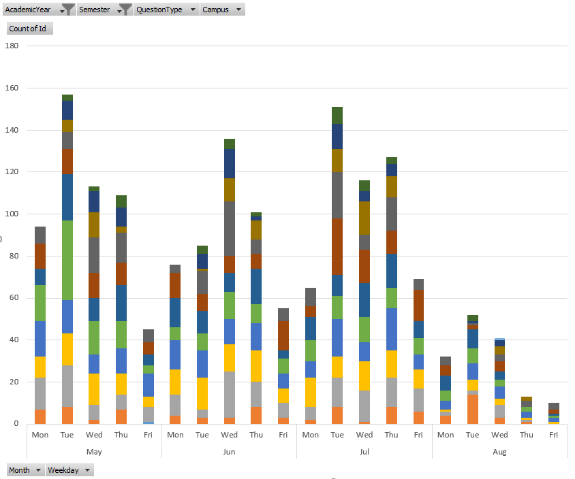 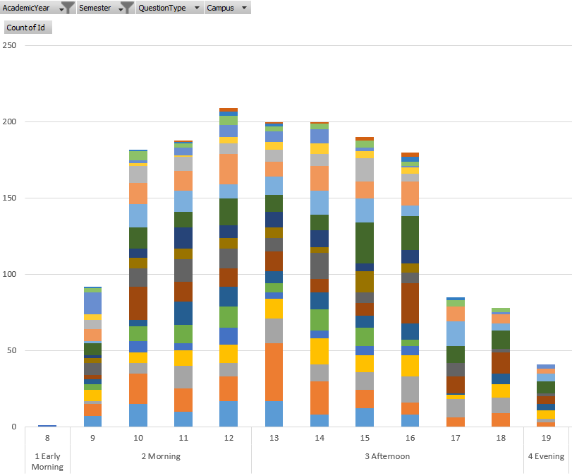 SharePoint
Textbook for Reserves Database

Share the results with staff at different campuses
Includes titles & decisions
Staff can view by Location or by Dept/Class
https://upload.wikimedia.org/wikipedia/commons/3/38/SharePoint2013Logo.png
Boring List
Group by Class
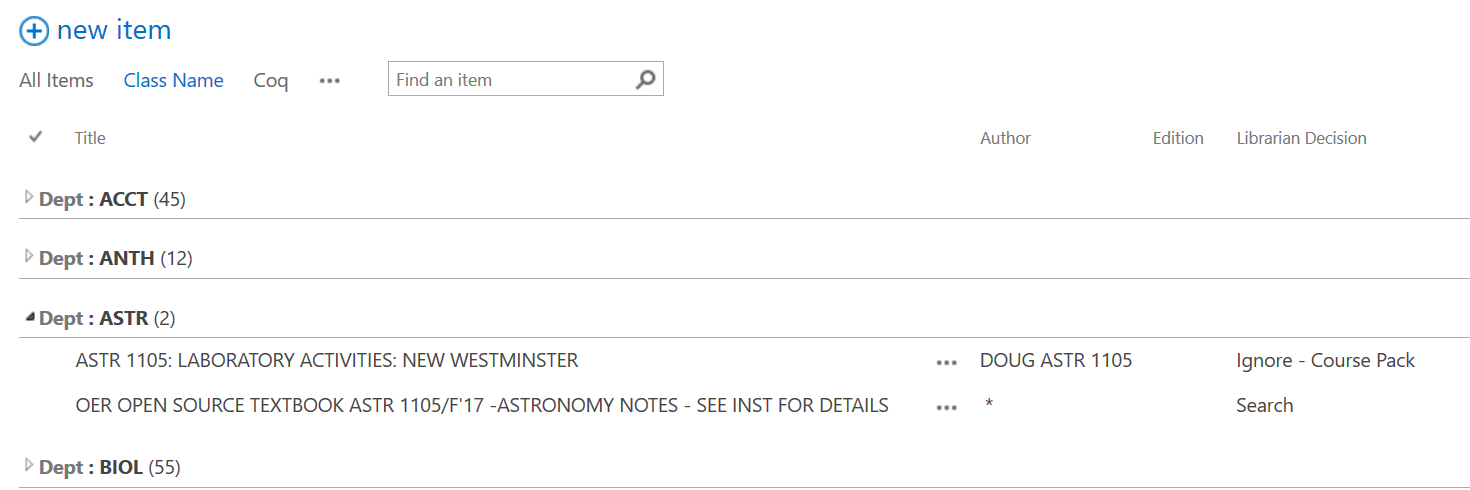 How to add an Access table to SharePoint
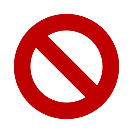 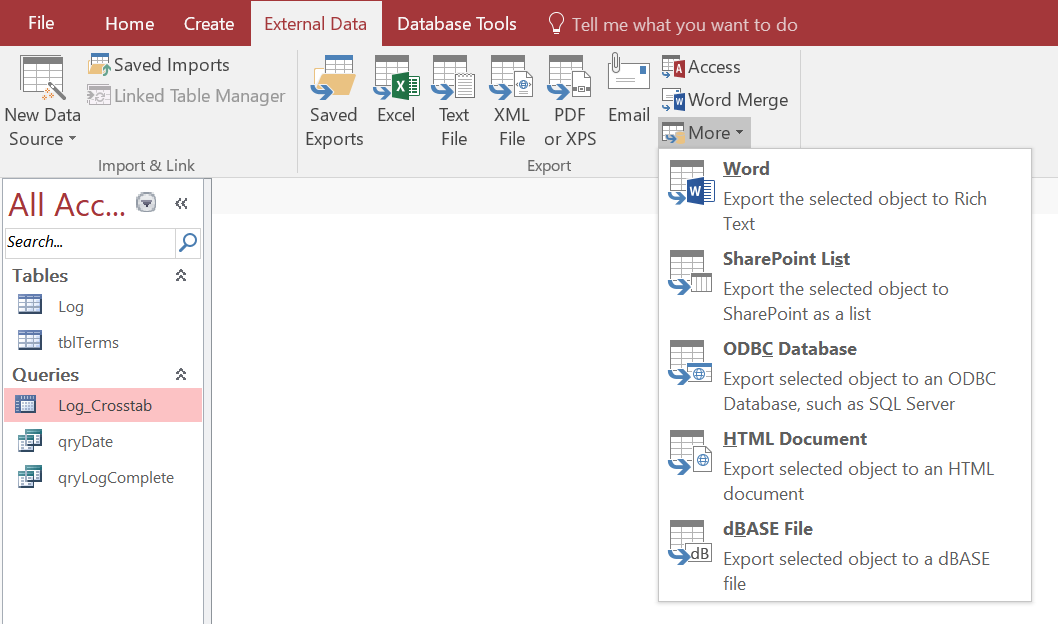 Conclusion
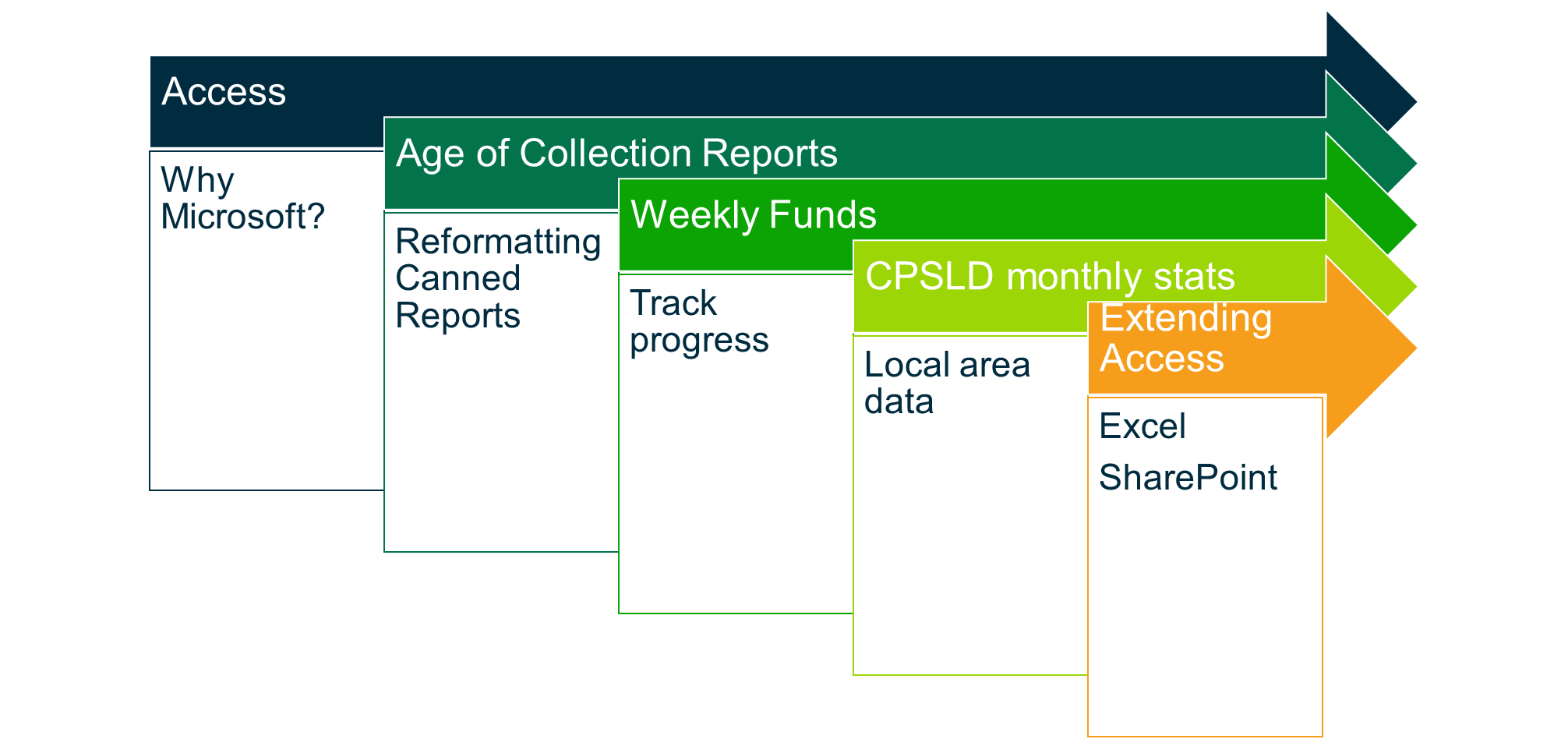 Audience
EXPERTS – formally qualified and prefer sufficient information to understand the detailed status
EXECUTIVES – decision makers who prefer “bottom line” information and conclusions
TECHNICIANS – varying qualifications/skills but prefer to have more technical information
GENERAL/LAY PEOPLE– non-specific and non-technical who want general info
Project Management Body of Knowledge (PMBOK)
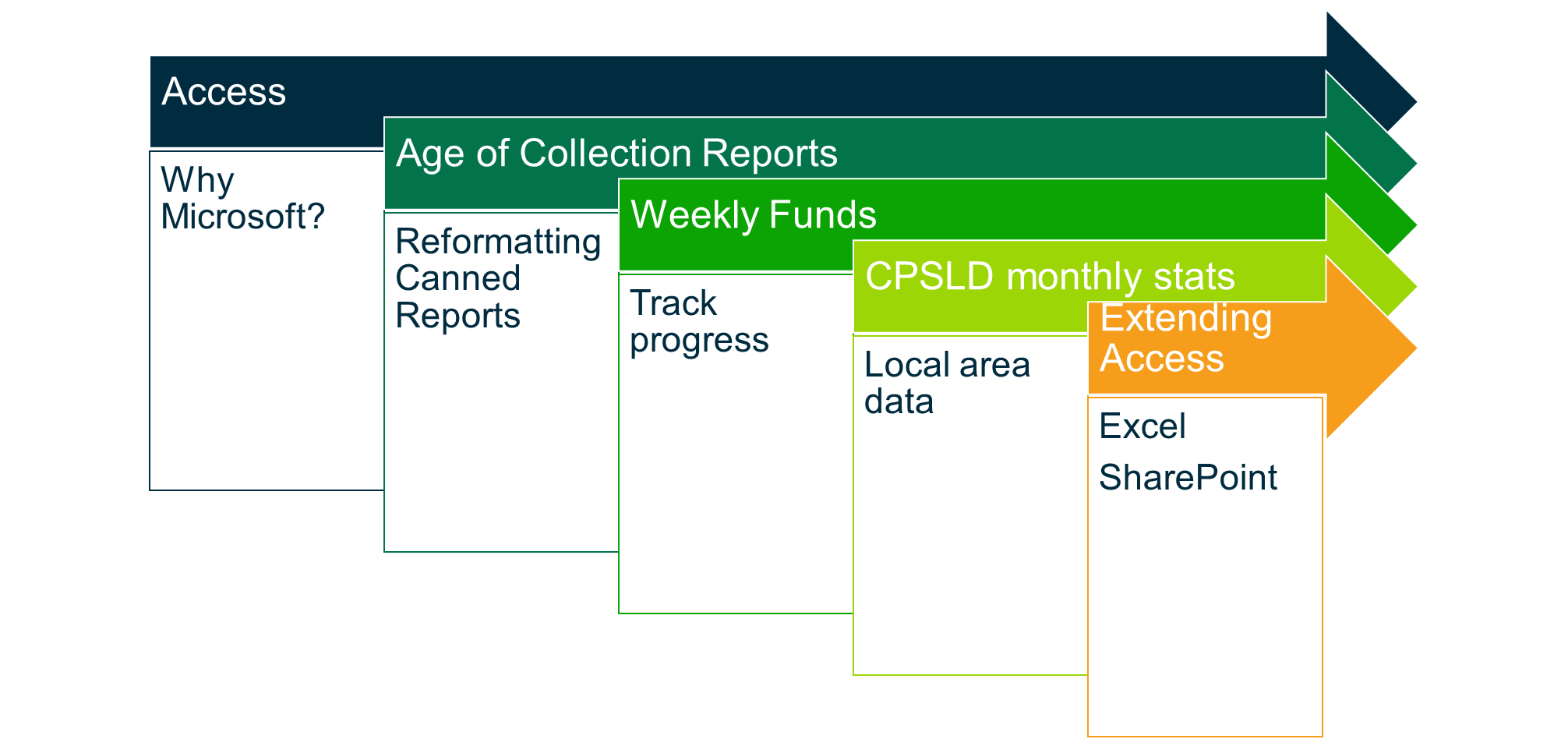 Close()
Age of Collection Report
Create a Year-over-Year analysis
Report with meaningful data
Formatting to help you review the data
Weekly Funds
Have it do the math for you – proper currency, days remaining, $ Spent
Create the results you NEED
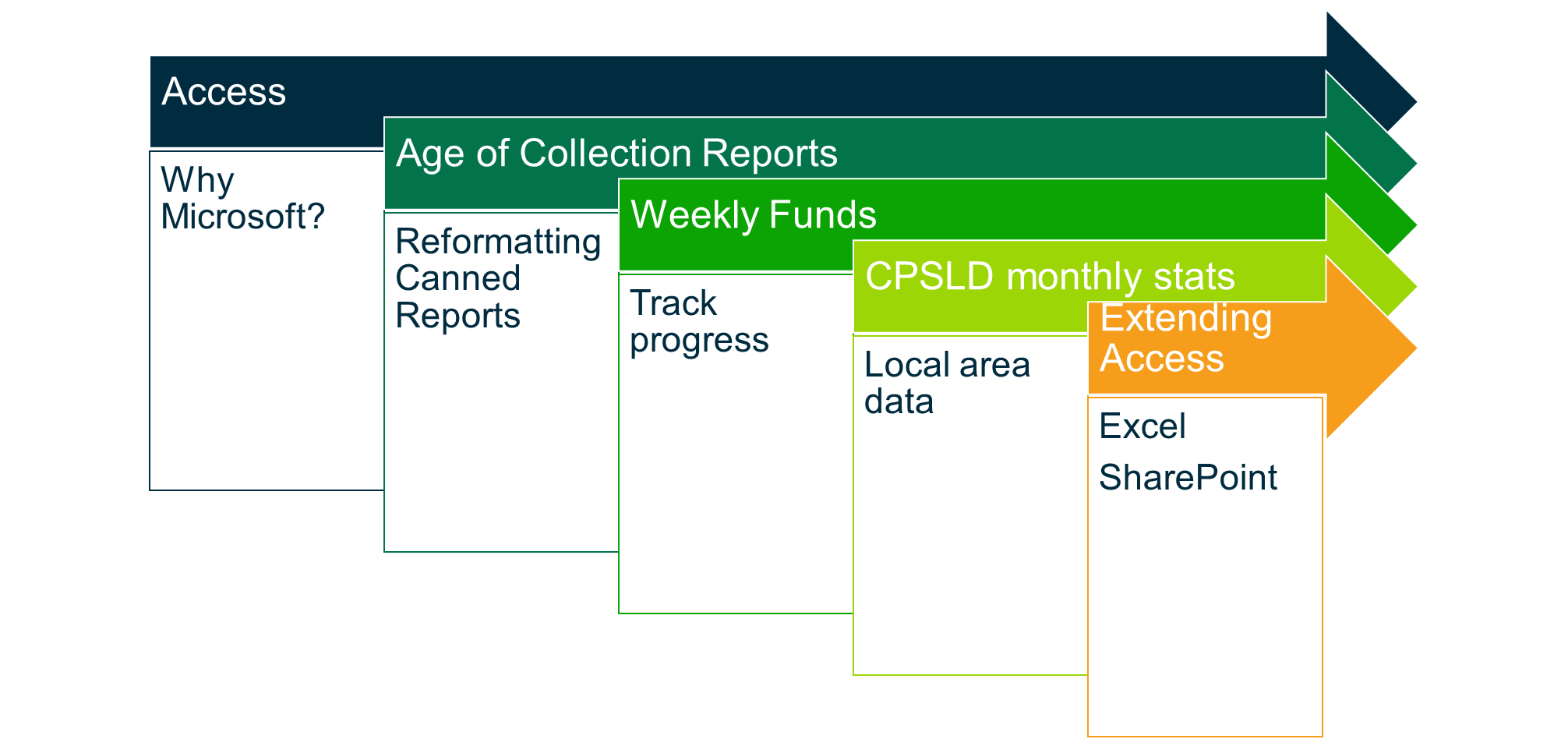 Close()
CPSLD monthly Stats
Much of our work is done OUTSIDE of the ILS
Use databases to streamline long processes
(and ask around as someone probably has already done it!)
Excel & SharePoint
Use Excel to ask quick questions of your data
Use SharePoint to share custom views with staff
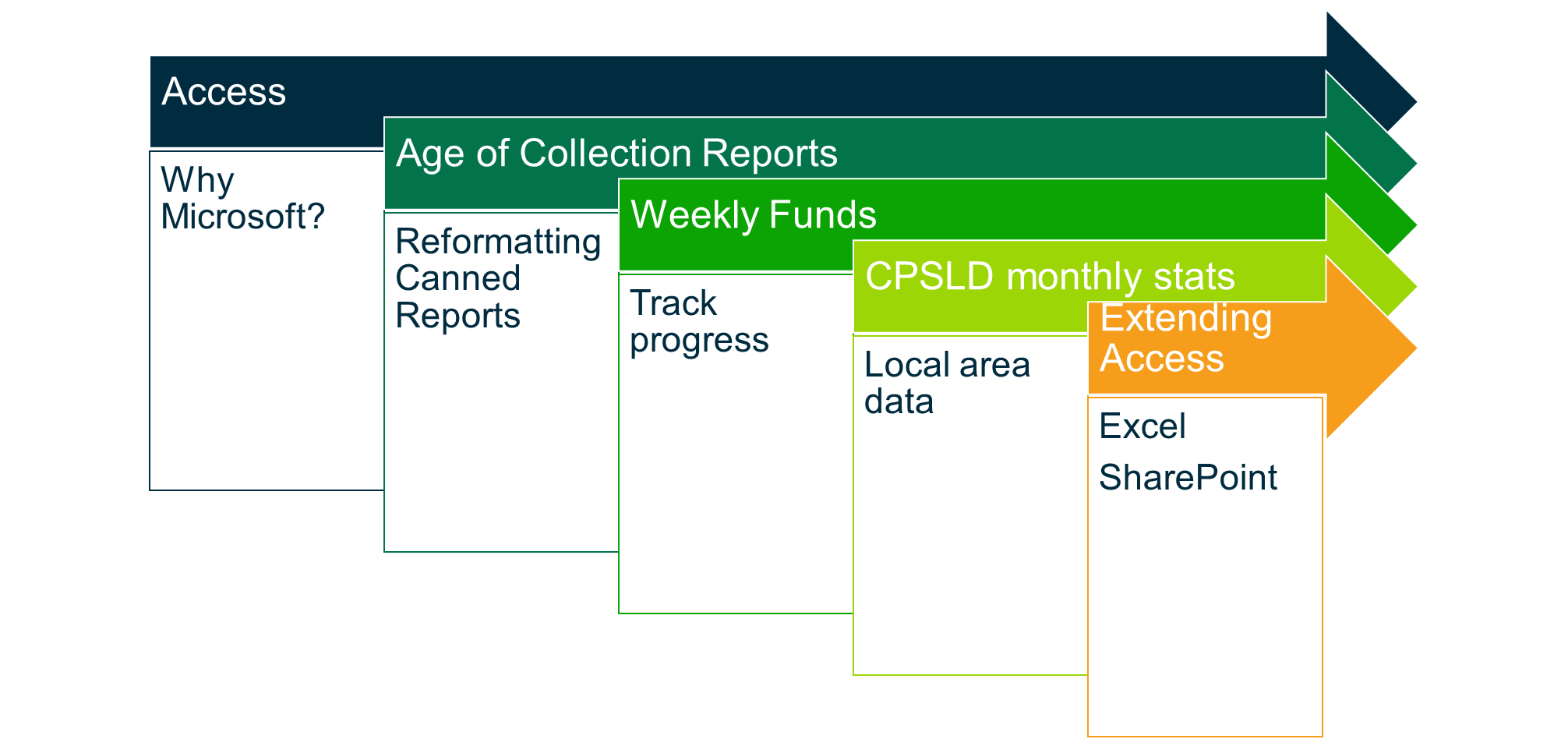 Close()
Why Access
Librarians are typically not from Comp Sci, but we understand data
Access has plentiful training opportunities
Streamlines work we often do in Excel
Allows you to make your own canned reports
Lets you share data with the right tool in your organization
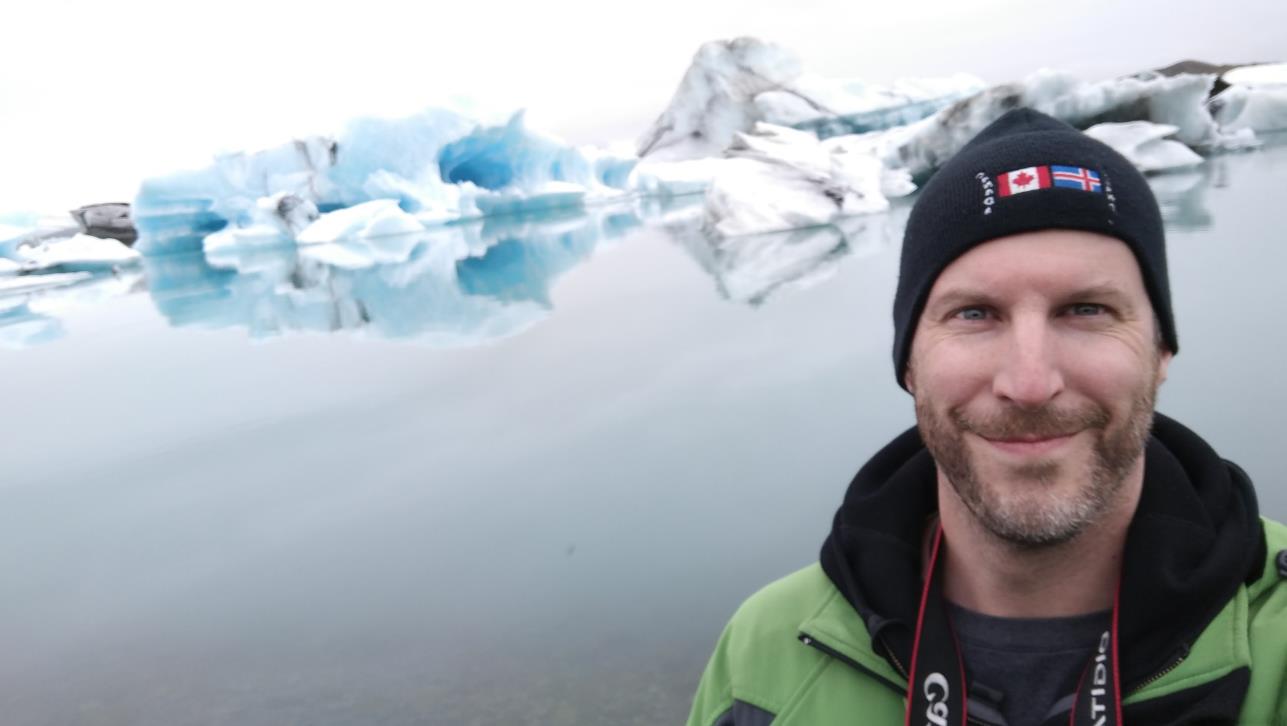 Thank you
Trevor Smith MA, MLISMonograph Collections and Metadata LibrarianDouglas College Library(604) 527-5259
smitht7@douglascollege.ca
http://www.douglas.bc.ca/library.html 
@Douglas_Library
@trevordsmith100